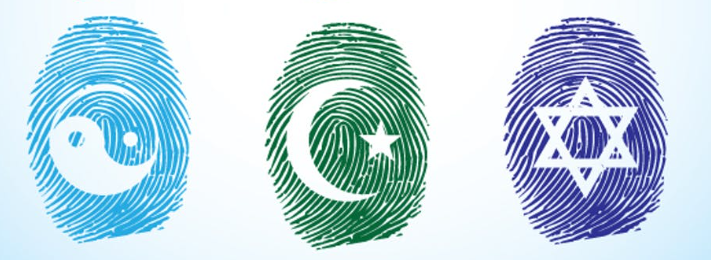 Religious Education at Ashurst Wood
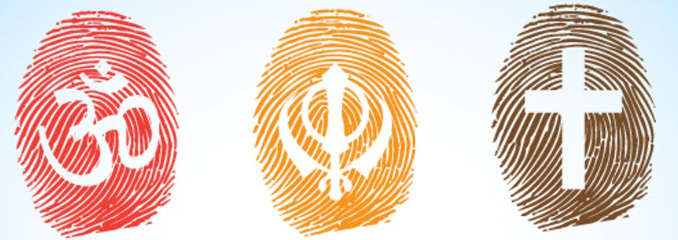 The teaching of R.E. (religious education) is statutory in English primary schools. 

That means that Government legislation stipulates that schools are legally obliged to teach it. 

It also stipulates that the teaching of Religious Education MUST be non-denominational.
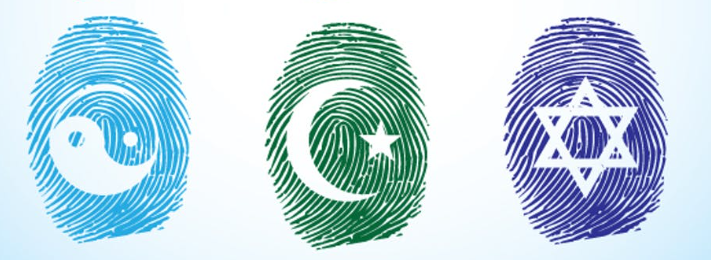 Religious Education at Ashurst Wood
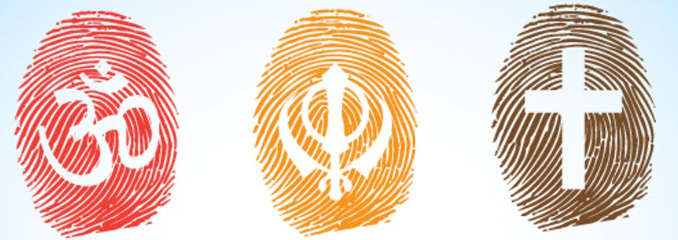 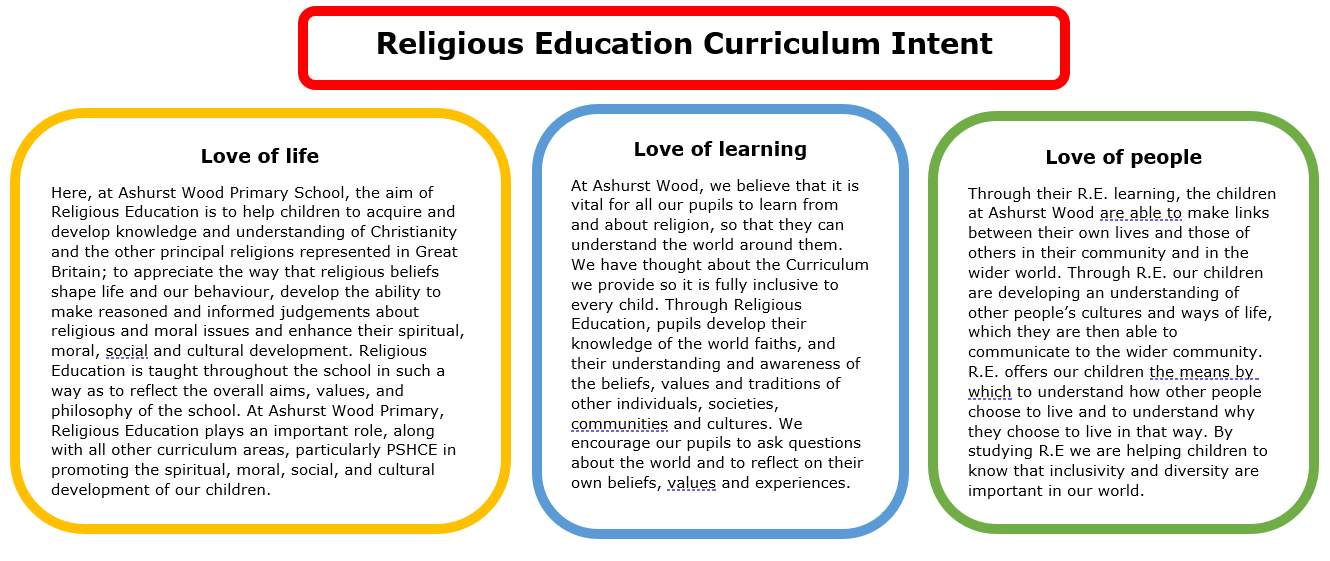 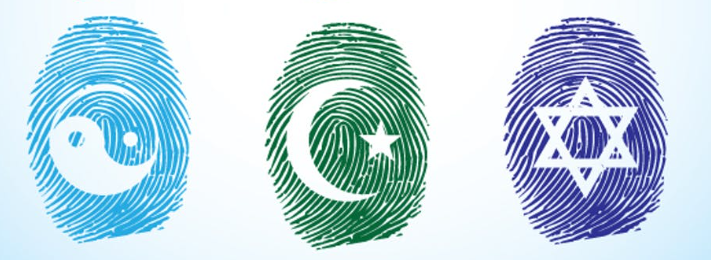 Religious Education at Ashurst Wood
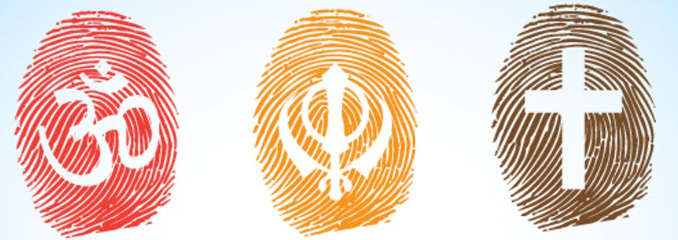 At Ashurst Wood Primary School we have developed a 2-year rolling long term Term Plan using a combination  of the following publications:-
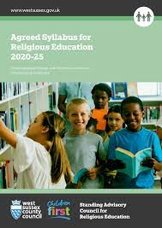 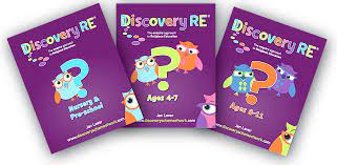 Discovery R.E is a comprehensive and detailed set of medium term planning set out in single year groups.​
​
Each main religion is covered (Christianity, Buddhism, Hinduism, Islam, Judaism and Sikhism) which are all taught through enquiry modules and involves critical thinking.​
​
Christianity is taught in every year group, with Christmas and Easter given fresh treatment each year.
The Local Agreed Syllabus  is a document which outlines the statutory requirements for Religious Education (RE) in the Local Authority.
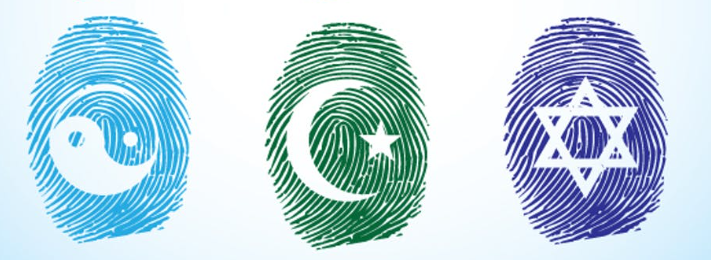 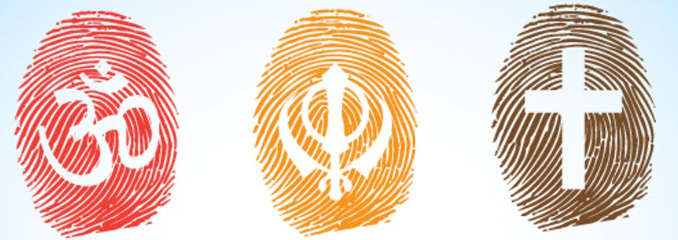 Religious Education at Ashurst Wood
The table below shows what the Agreed Syllabus has outlined as being relevant to what is taught in R.E in schools.​
​We can see from this criteria that R.E is not just learning about different religions but also about how people express their faith, how they feel they belong, how they put their beliefs into practice and asking bigger questions e.g. about right and wrong and their own opinions about God.
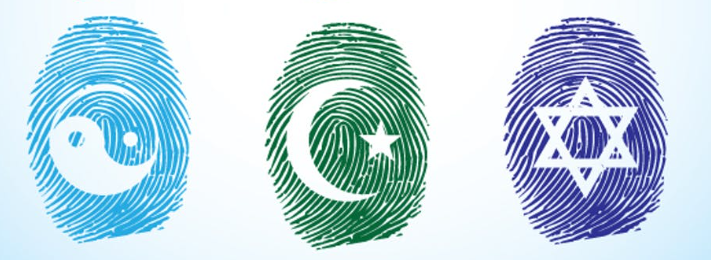 Religious Education at Ashurst Wood
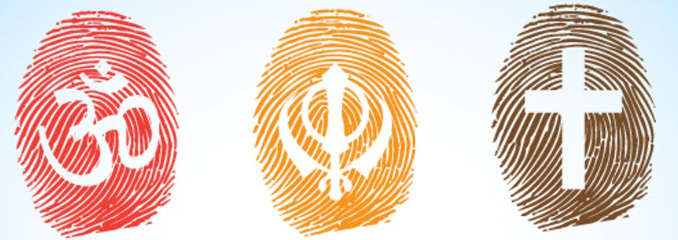 What does the R.E Curriculum at Ashurst Wood look like?
​
Our Medium-Term Plan is mapped out with a Theme, Religion to focus on,  Key Question/s and links to British Values and also to the Agreed Syllabus.​
​
An example of progression of knowledge in this area would be as follows:-​
​
KS 1 question- ‘What is Christmas?’  (although this question is on the planning every other year, we focus on the Christmas story every year in KS 1 as part of our Nativity production and general learning)​
​
Year 3 and 4 question- ‘What is the most significant part of the nativity story for Christians today?’​
​
Year 6 question- ‘Do Christmas celebrations and traditions help Christians understand who Jesus was and why he was born?’​
​
We would hope that the children have retained the knowledge from each time they learn about the Christmas story to use and apply it to their thinking as they go higher up the school.
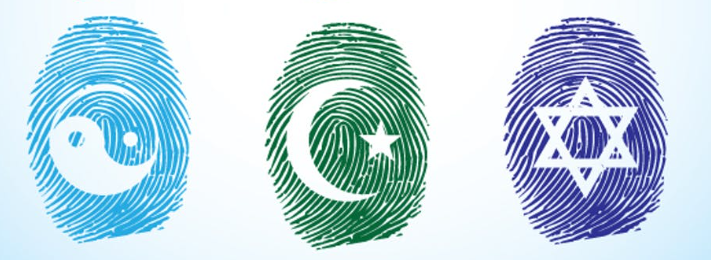 Religious Education at Ashurst Wood
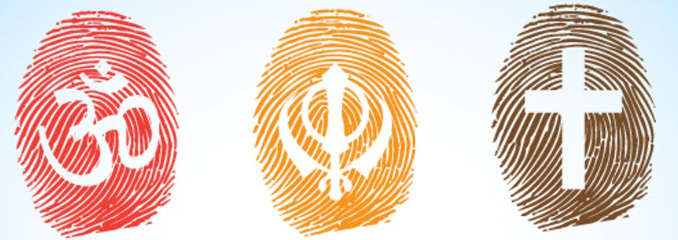 Where possible we provide ‘hands on’ experiences in R.E.
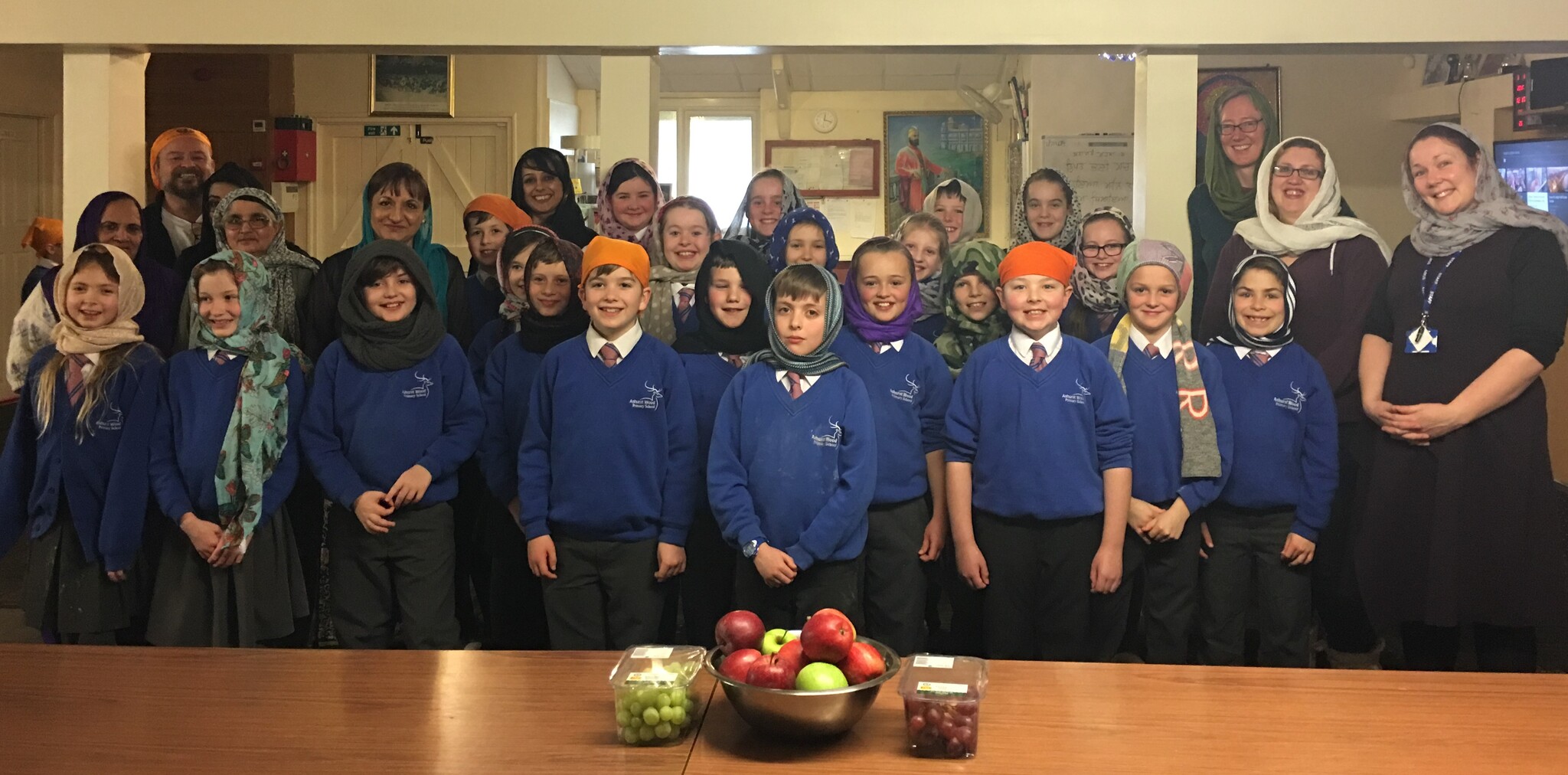 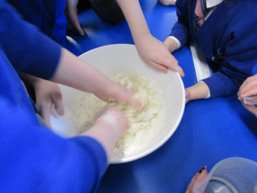 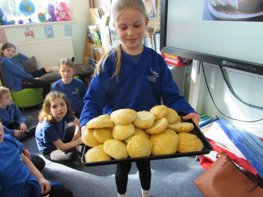 Breaking of the bread.
Visiting the Gurdwara
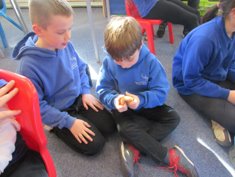 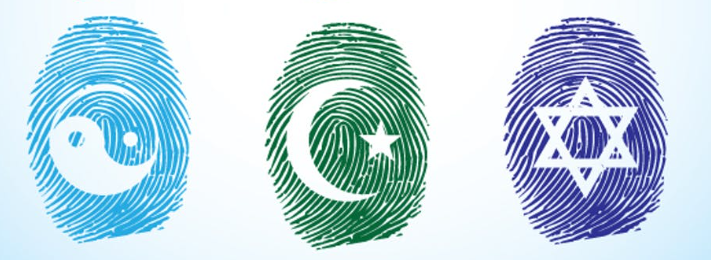 Religious Education at Ashurst Wood
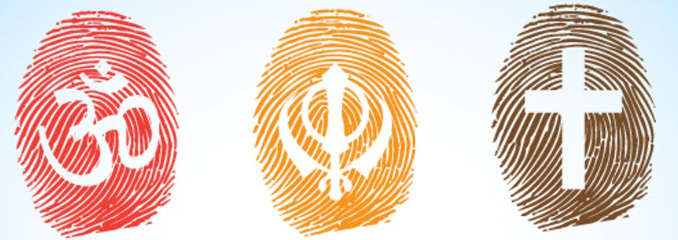 R.E. in the wider Curriculum

Open the Book Assemblies​
​Harvest Assembly from local vicar/Harvest collection​
​Visit to St Dunstan’s Church at important points of the year- e.g. Harvest, Christmas. Children to recite a poem or sing a song whilst there.​
​KS1 Nativity performance​
KS2 Carol Concert at the local village hall​
​Yr 3/4 visit to St Swithuns Church during our local study topic​
Yr 6 singing carols at the local community cafe
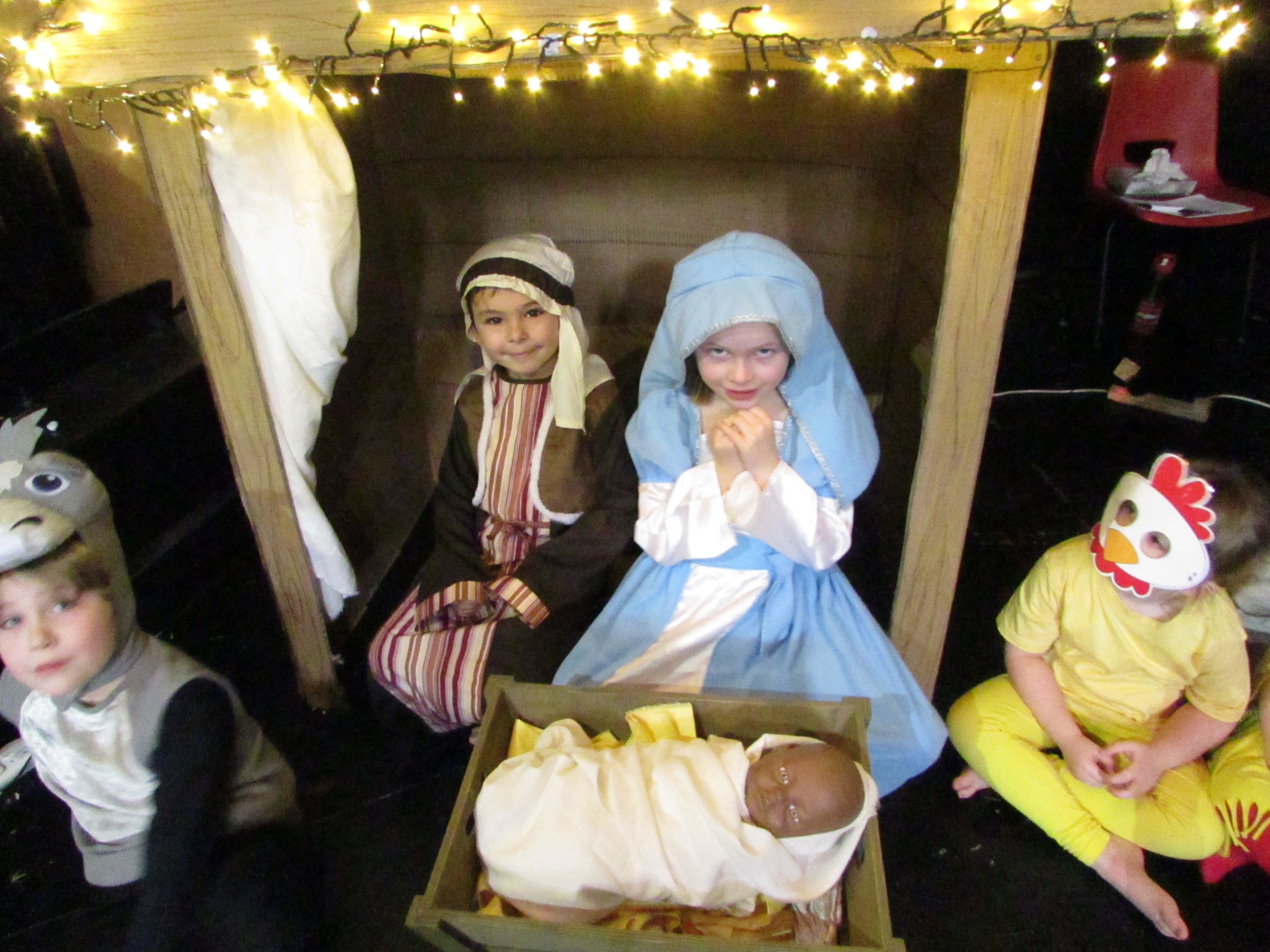 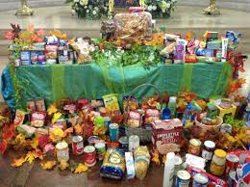 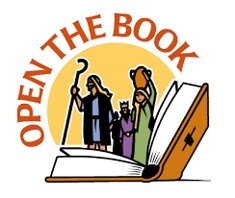 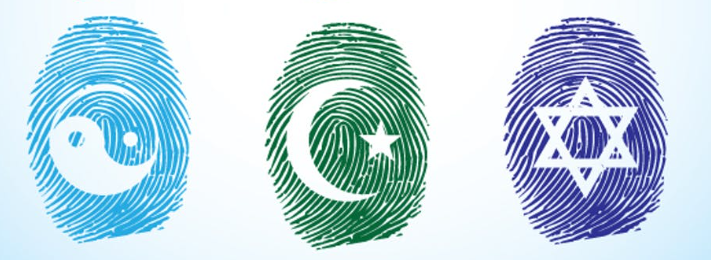 Religious Education at Ashurst Wood
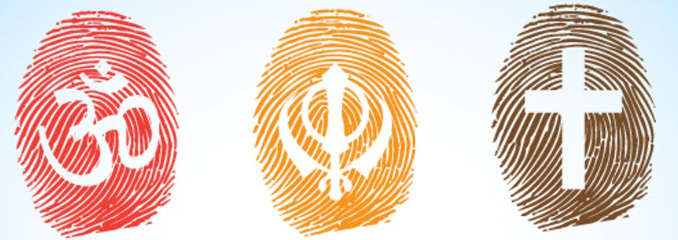 What our pupils say
I like answering the questions.
R.E challenges my thinking because every time there is something new.
I remember in Reception we learnt about when Jesus was born but now in Yr 5 we are learning more about his life
My Favorite part of R.E is learning about different religions
I remember learning about Diwali.